アクティブ・ラーニングのための
ビジネス・ケース教材集
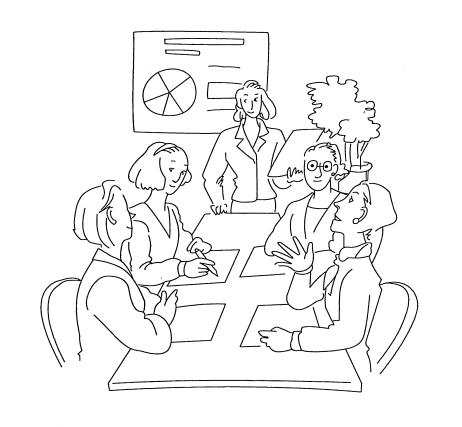 ケース　４
「『地域住民の生活の足・三津の渡し』の運航」
愛媛県商業教育研究会
愛媛県マーケティング・ビジネス経済研究員会
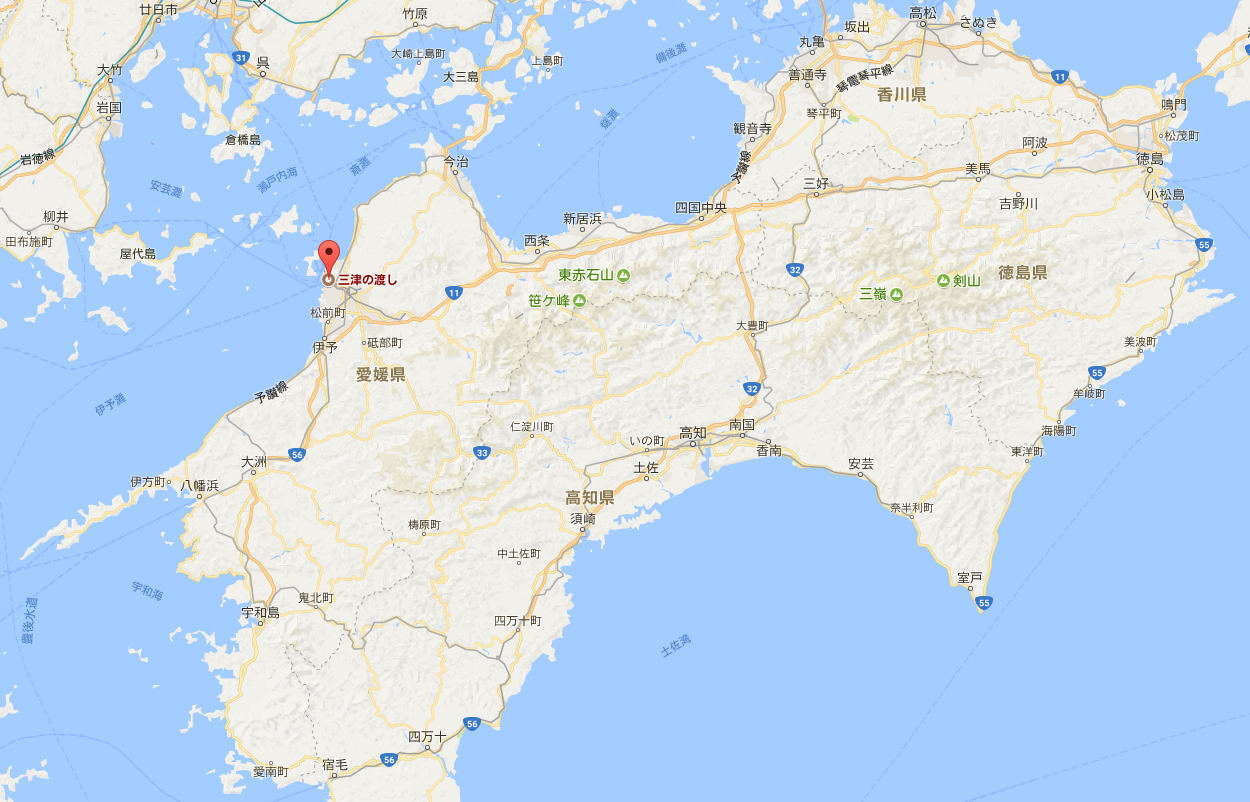 松山市港山町
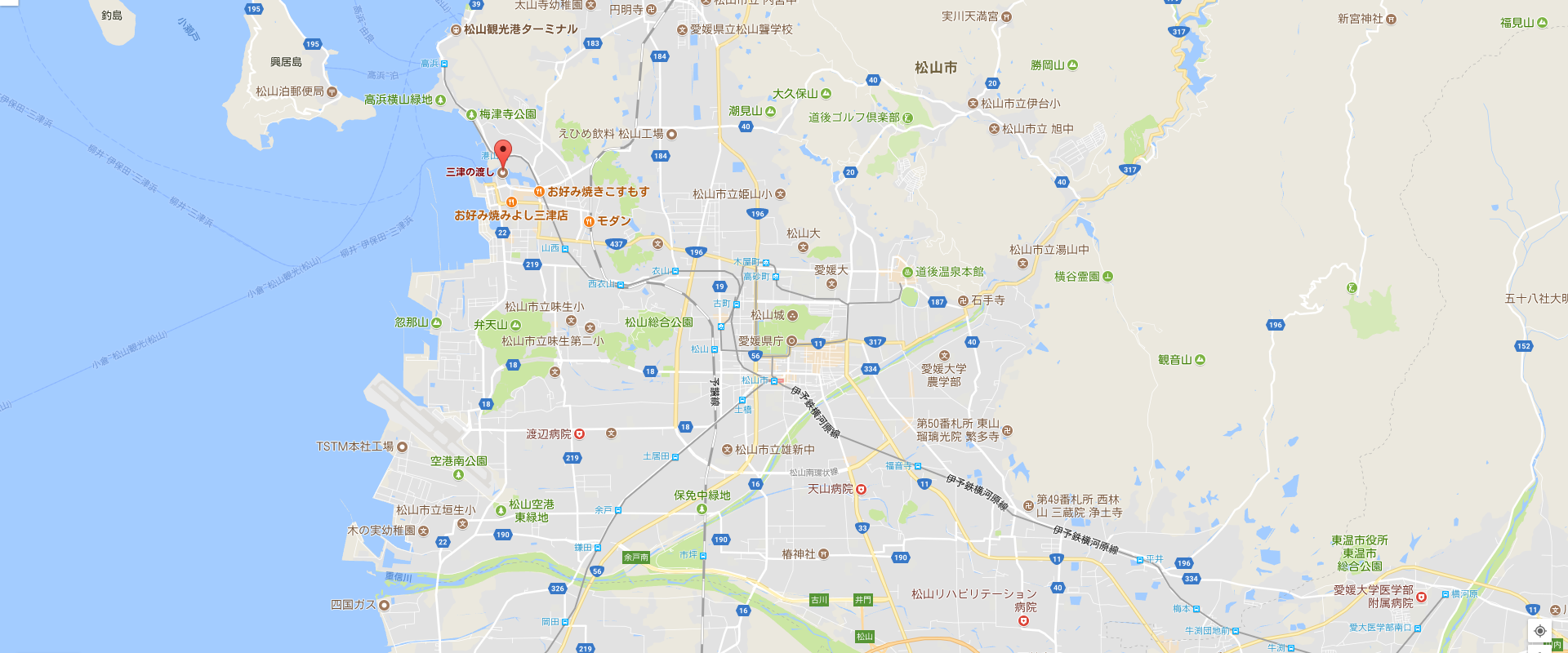 松山市港山町
松山市港山町
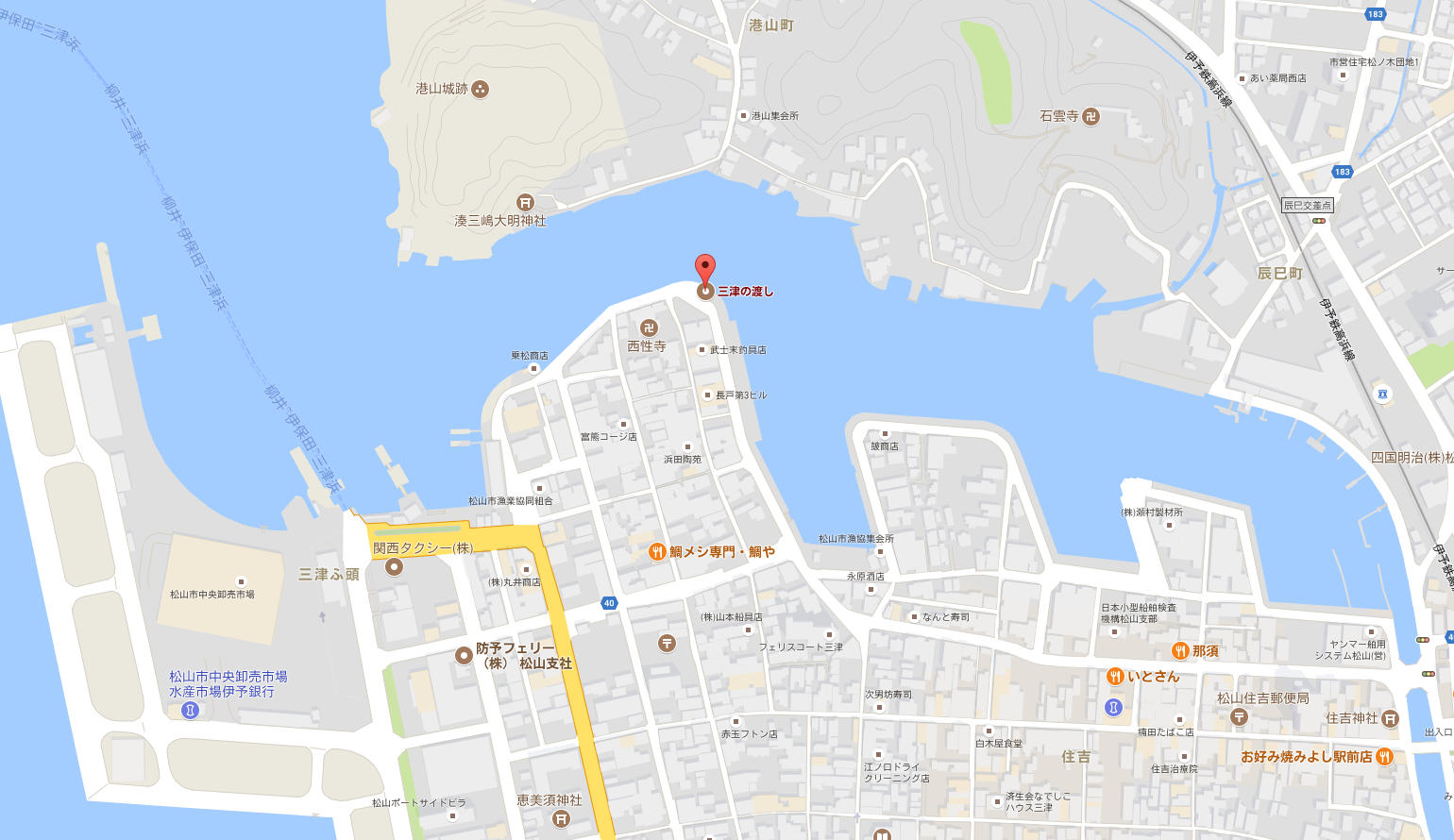 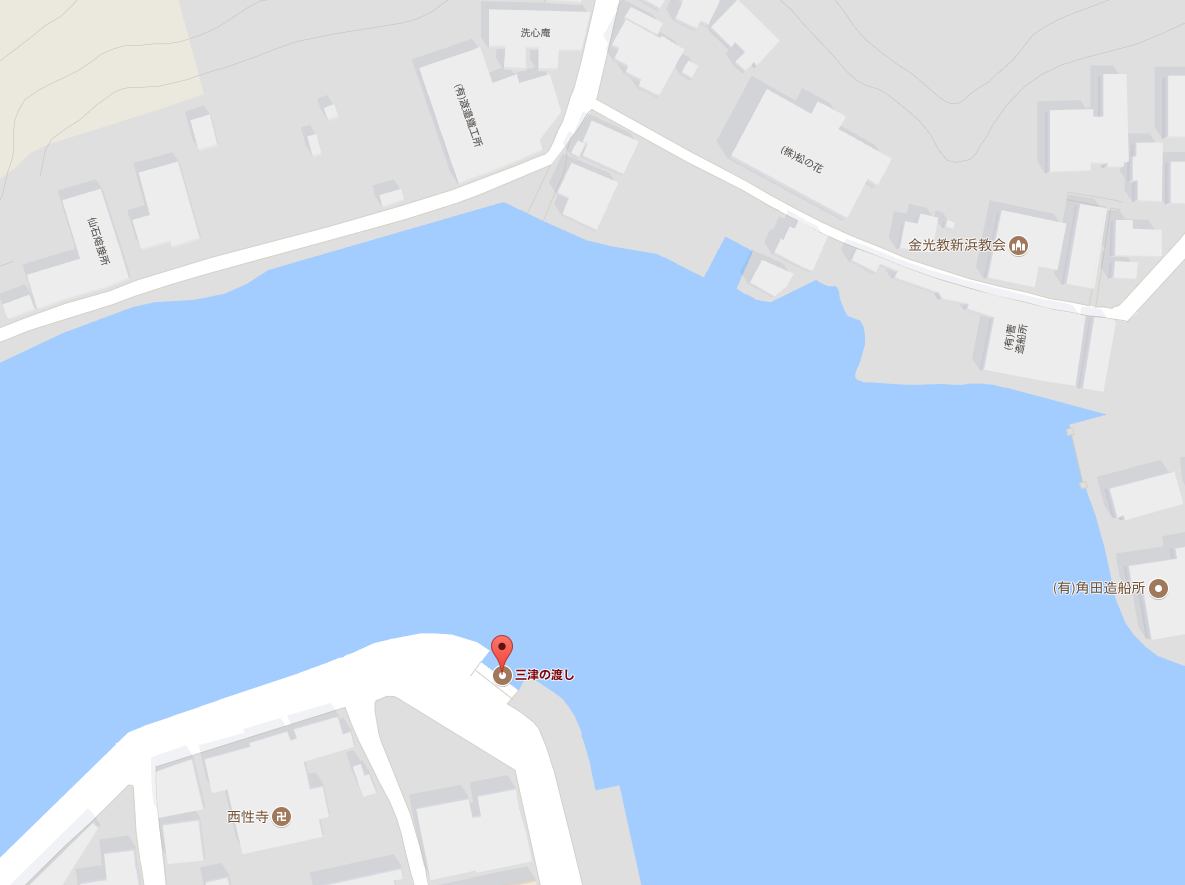 松山市港山町
８０ｍ
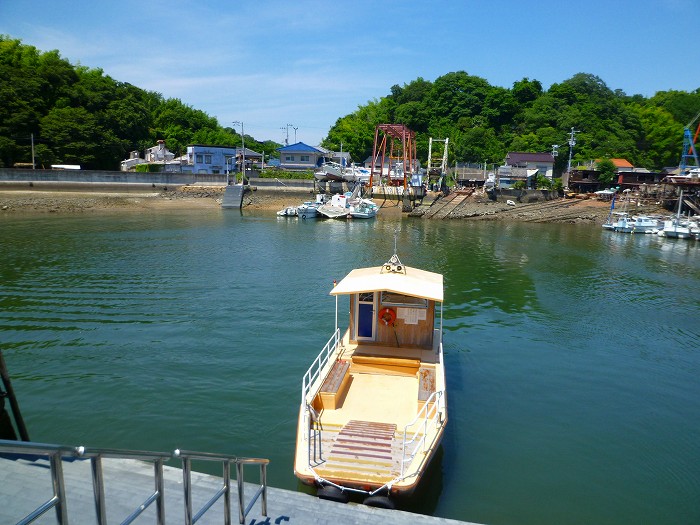 三津の渡し
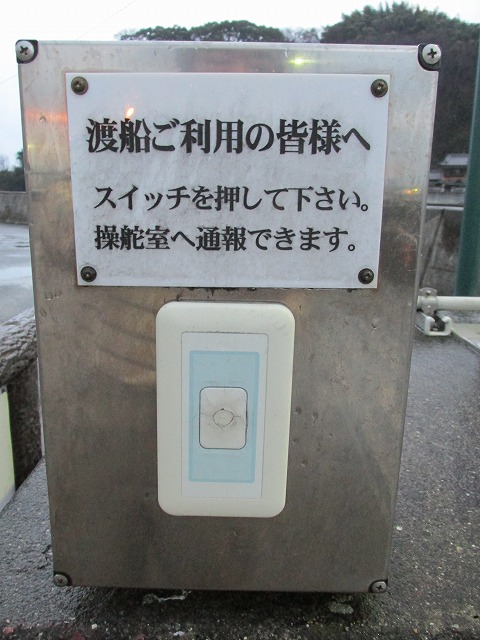 呼び出しボタンを押せば
 船はこちらまで来てくれる
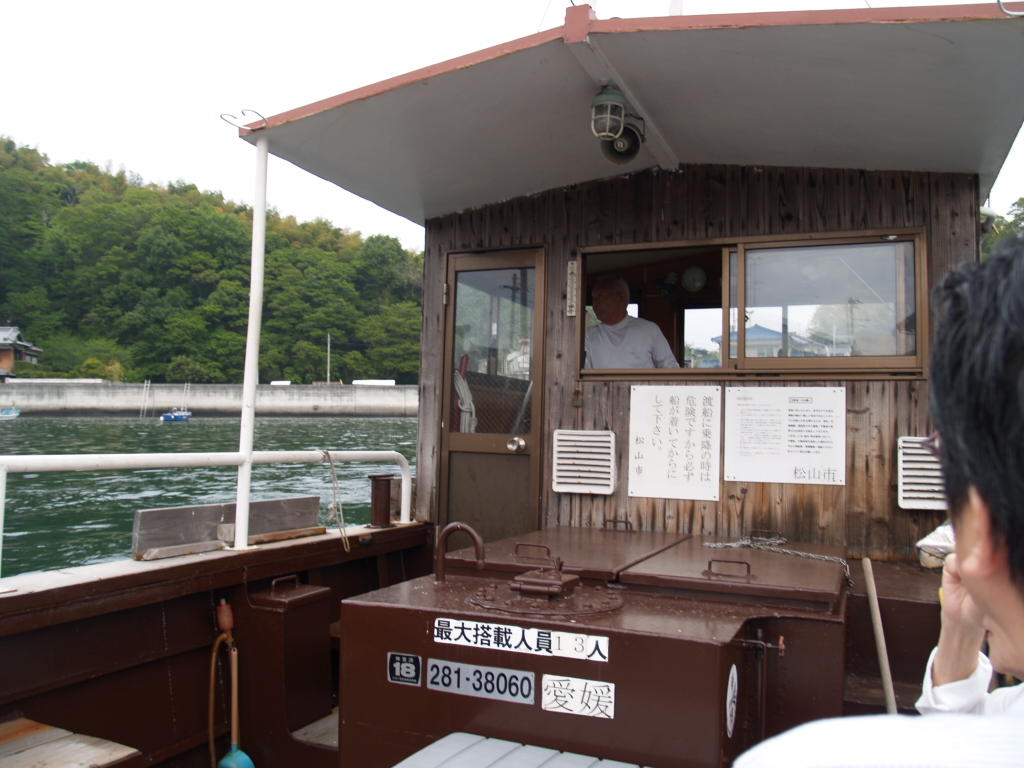 船内の様子
7
三津浜焼き
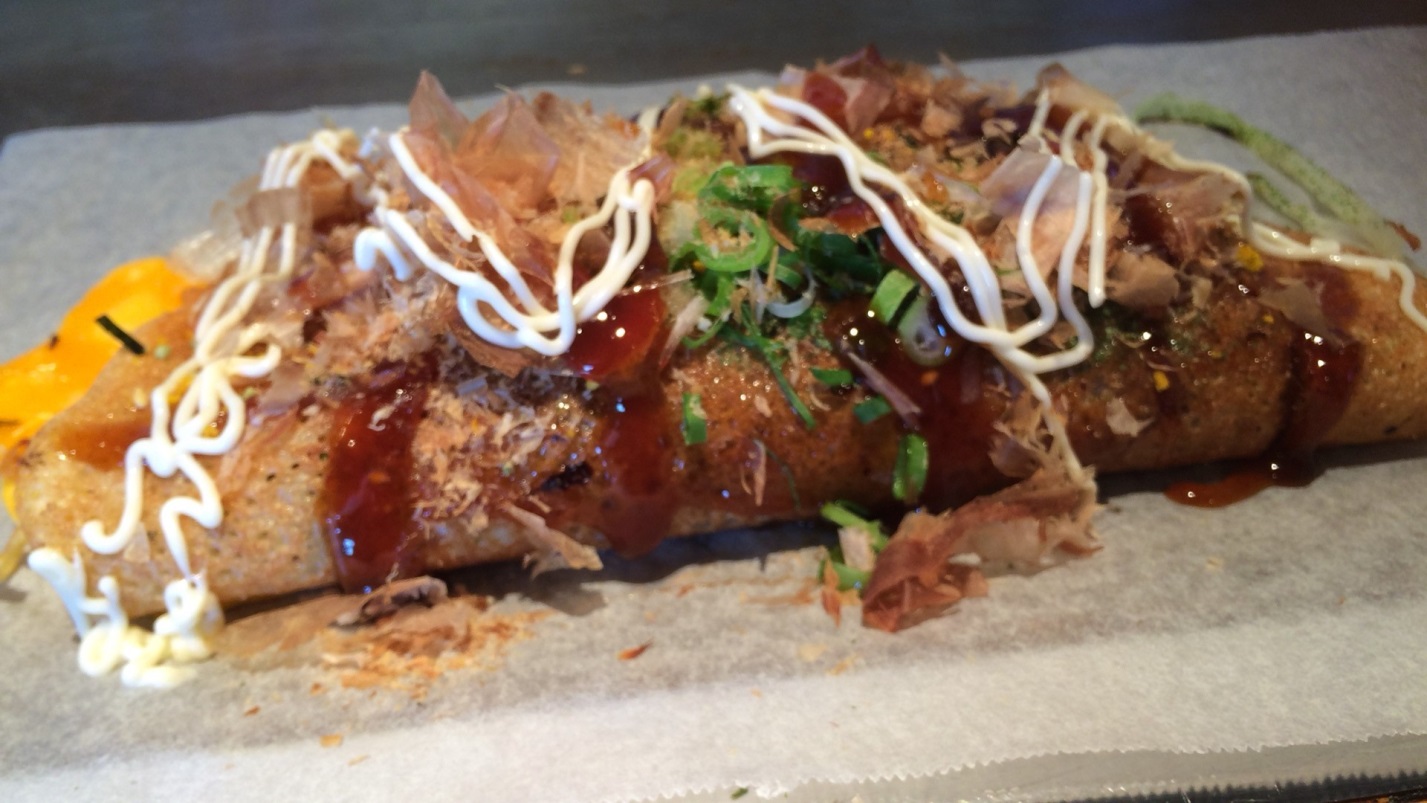 映画「がんばっていきまっしょい」にも登場
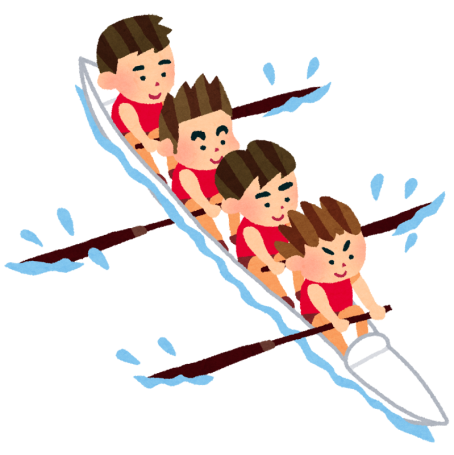 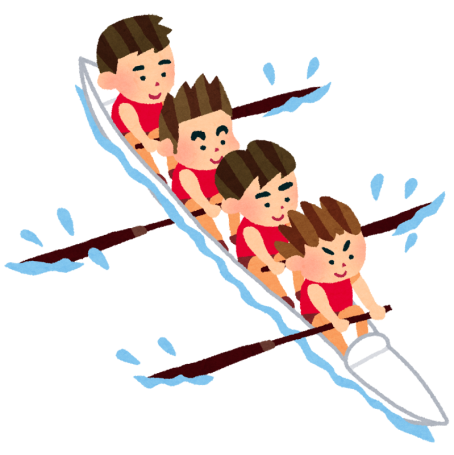 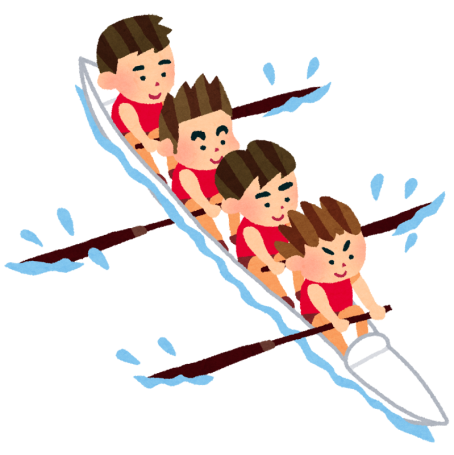 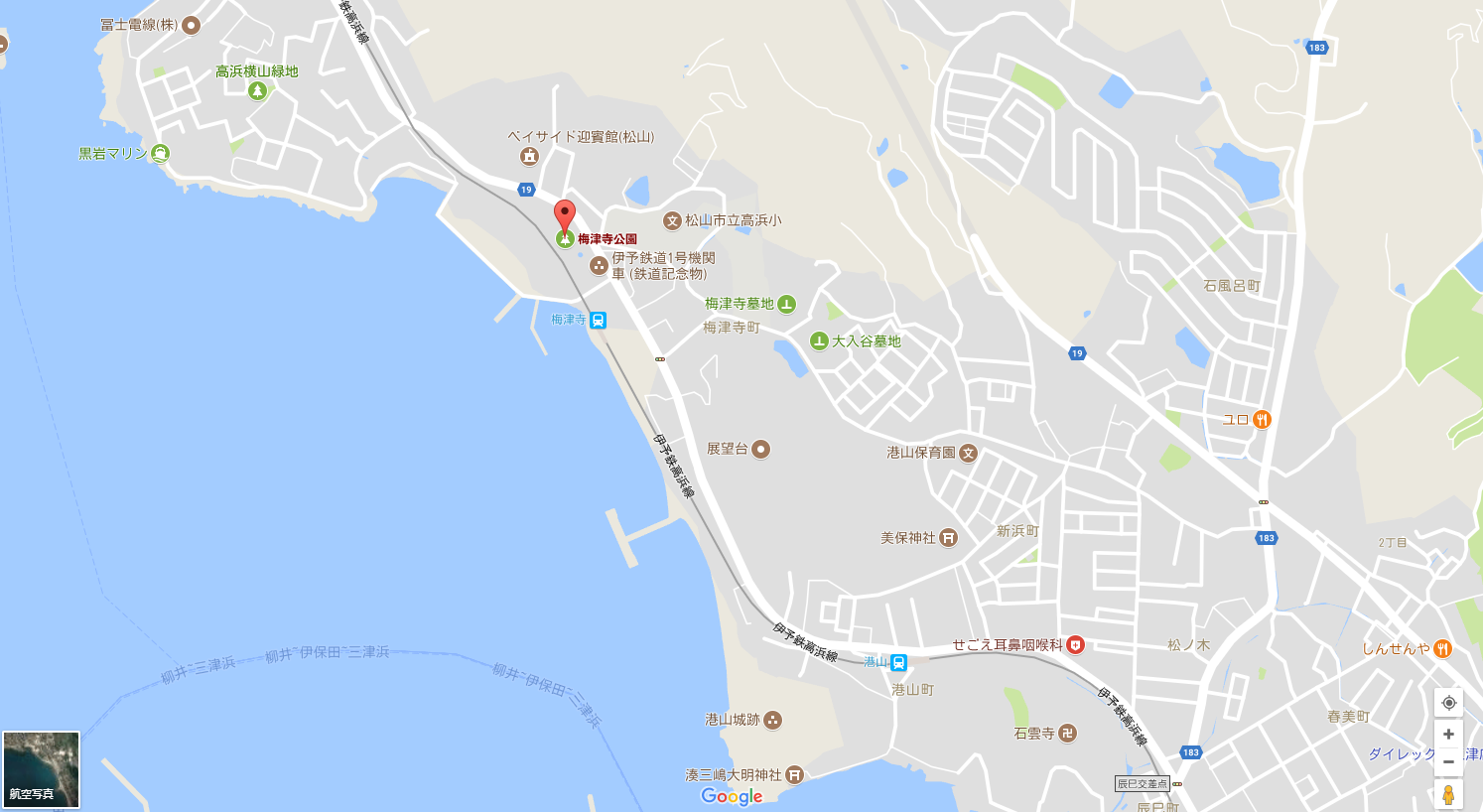 梅津寺パーク
三津の渡し
梅津寺パーク
伊予鉄道が1935年に「梅津寺遊園地」として開園
1963年に「梅津寺パーク」としてリニューアルオープン
2009年に閉園
跡地は再開発予定
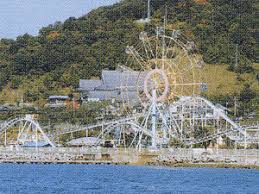 松山港まつり
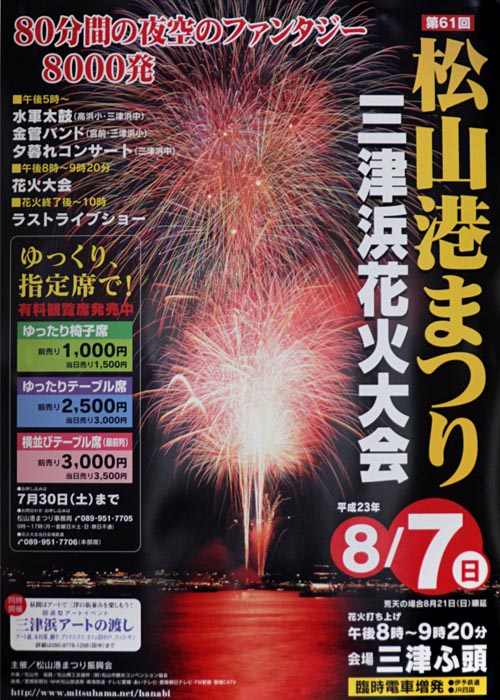 三津浜花火大会
中四国最大の花火大会
会場周辺は歩行者天国になる
三津の渡船から観覧する人もいる
松山観光港
高浜港が手狭になったため2000年に新設
松山市の　　地元交通企業　　就航会社　　金融機関が出資した第３セクターの松山観光港ターミナル株式会社により管理・運営されている
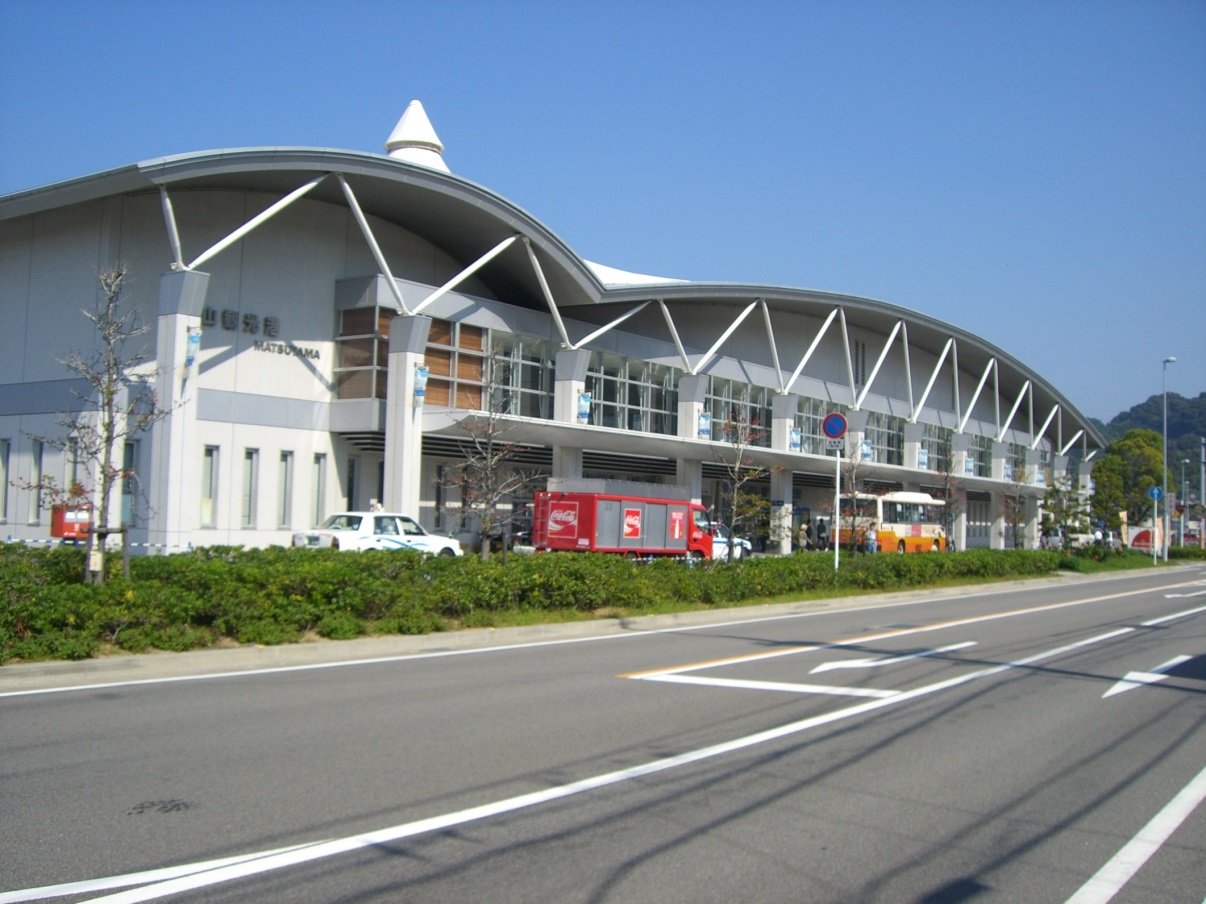